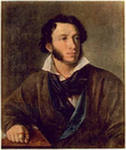 8 класс
Маша Миронова- нравственный идеал А.С.Пушкина
Честь- хорошая, незапятнанная репутация.
Репутация- общественная оценка.
Нравственность – правила   , определяющие поведение, духовные и душевные качества, необходимые человеку в обществе.
Совесть- чувство нравственной ответственности перед окружающими людьми
В каком значении слово «честь» употребляется в повести?
Расскажите о своём первом знакомстве с  Машей Мироновой. Какое впечатление она на вас произвела?
А каково первое впечатление рассказчика о Марии Ивановне?
Какие качества характера проявляются в М.Мироновой во время мирной жизни в крепости?
Права ли Василиса Егоровна в оценке своей дочери?
Наша задача проследить, какие изменения и почему произошли в характере этой девушки по сравнению с началом повествования.
С чего начинается любовь Гринёва к Маше?
Почему Маша отказывается выйти замуж за Петра Гринёва без благословления родителей?
Любит, но отказывается. Как это её характеризует?
Как проявился характер Маши в заточении у Швабрина?
А теперь представьте себе бескрайнюю дорогу в зимний морозный день .По ней мчится тройка с бубенцами, в кибитке- Емельян Пугачёв и Пётр Гринёв.
Что же чувствовал рассказчик, садясь в кибитку с Пугачёвым? Чего он боялся?
Как может поступить самозванец с дочерью своего врага?
Озлобленный и униженный Швабрин выдал Машу самозванцу, а Гринёва обвинил в том, что тот солгал Пугачёву.
Сейчас должно всё решиться: либо Гринёв с Машей погибнут, либо…
Что же спасает Гринёва и его возлюбленную в тот страшный момент, когда Пугачёв усомнился было в прямодушии молодого офицера?
Найдите подтверждение всего сказанного в тексте.
В русской литературе писатели часто своих героев проводили через испытания любовью. И Пушкин не исключение. Давайте вспомним, как герои: Швабрин, Зурин, Пугачёв- относятся к любовному чувству Маши Мироновой и Петра Гринёв.
Эгоизм, ревность, зависть, бесчестие Швабрина
Легкомыслие Зурина, который говорит: «Женитьба- блажь…»,  «…развяжись ты с капитанской дочкой…»
А как же повёл себя Пугачёв в отношении П.Гринёва и М.Мироновой?
Отнёсся серьёзно к их чувству:
«Возьми себе свою красавицу, вези её куда хочешь, и дай вам Бог совет да любовь»
Прочитайте эпиграф к 12 главе. Как он соотносится с Машей?
Какова была причина обморока Марии Ивановны после милостивых слов Пугачёва?(«Выходи, красна девица, дарую тебе волю, я государь»
Подумайте, какие черты характера Маши раскрываются в её любви к Гринёву?
Какой мы её увидели в начале повести и в конце ( в гл.14)?
Как дополняет образ Маши Мироновой эпизод её поездки в Царское Село и встречи с Екатериной ?
Подведение итогов урока
Почему Пушкин назвал повесть «Капитанская дочка»?
Маша Миронова- нравственный идеал автора (Сила любви, чувство ответственности за любимого, самоотверженность, внутренняя красота).
Эпиграф ко всей повести, который раскрывает основную идею, прежде всего относится к самой героине, Маше Мироновой. И речь в этой пословице идёт не только о чести офицера на царской службе, но и в более широком смысле – верность слову, долгу, внутреннее благородство
Почему произведение о далёких событиях, о людях 18 века, и теперь читается с неослабевающим интересом?
Повесть преподносит нам нравственные уроки, которые остаются в нашей памяти на всю жизнь. Главные герои Пушкина учат нас тому, как поступать в сложных жизненных ситуациях, не теряя человеческого достоинства, не нарушая кодекс чести
Домашнее задание:
Отрывок наизусть
Ответить письменно на вопрос: «Что есть нравственная красота в вашем понимании?»
Автор: Воробьева Марина Отаровна, МБОУ «СШ №25», г. Нижневартовск.